INFO OMVIDEREGÅENDE OPPLÆRING
29. aug. 2023
Utdanning på 3 nivåer
Nivå 1: Grunnopplæring (obligatorisk)
				 1.-10. trinn
Nivå 2: Videregående opplæring (frivillig)
				 vg1, vg2, vg3/lære 2 år
Hva er videregående opplæring? – YouTube

Nivå 3: Høyere utdanning (frivillig)
		 		 Høyskoler og universitet
Etter fullført 10. klasse har du
rett til videregående opplæring på Agder!
(men også andre muligheter)

rett til å komme inn på ett av tre utdanningsprogram, fortrinnsvis nærskole

rett til omvalg (å begynne på et nytt vg1 året etter, f.eks. hvis du har valgt feil)
15 utdanningsprogram5 studieforberedende
Idrettsfag (KKG, Kvadraturen, Søgne)
Kunst, design og arkitektur (Tangen)
Medier og kommunikasjon (Tangen)
Musikk, dans og drama (Vågsbygd)
Studiespes. (KKG, Tangen, Vågsb, Søgne)inkl. pre-IB, innovatørlinje, samfunnsforskerlinja (KKG), e-sport, forskerlinje (Vågsb.), studiespes med helse og oppvekst, studiespes med elektro(Kvadraturen), studiespes med bygg og anlegg(Tangen).
Fag i studieforberedende opplæring
Stor vekt på fellesfag:
	norsk, engelsk, matematikk, kroppsøving              	naturfag, samfunnsfag, 2. fremmedspråk

Studiespes. har mange programfag til valg:
	språk, realfag, økonomi, samfunnsfag
Generell studiekompetanse
Oppnås ved å fullføre og bestå tre års studieforberedende opplæring.
Da kan du søke på de fleste studier ved høyskoler og universiteter.
Spesiell studiekompetanse
Noen studier krever fordypning i realfag i vgs: (matematikk, naturfag/fysikk/kjemi)

Sivilingeniør, lege, tannlege, m.fl.

Du bør være god i matematikk og naturfag i ungd.skolen og velge utdanningsprogram som tilbyr fordypning i fagene
Yrkesfag med studiekompetanse
Bygg- og anlegg m/studiekomp. (Tangen)
	- 3 år
	- programfag i tømrer og betongfag
	- matematikk R1 + R2, Fysikk 1 ++
	- ikke 2. fremmedspråk
	- gir spesiell studiekompetanse
Yrkesfag med studiekompetanse
Elektrofag m/studiekompetanse (Kvadr.)
	- 3 år
	- programfag i elektro
	- matematikk R1 + R2, Fysikk 1
	- ikke 2. fremmedspråk
	- gir spesiell studiekompetanse
Yrkesfag med studiekompetanse
Helsefag m/studiekompetanse (Kvadr.)
	- 3 år
	- programfag innen helse/sosialfag
	- valgfritt ang. fordypning realfag
	- ikke 2. fremmedspråk
	- gir generell/evt. spes. studiekompetanse
15 utdanningsprogram
10 yrkesforberedende
Bygg- og anleggsteknikk (Tangen, Søgne)
Elektro og datateknologi (Kvadraturen)
Frisør, blomster, interiør og eksponerings- design (Tangen)
Helse- og oppvekstfag (KKG, Kvadr, Søgne)
Håndverk, design og produktutv. (Sam E.)
15 utdanningsprogram
5 studieforberedende, 10 yrkesforberedende
IT og medieproduksjon (Tangen)
Naturbruk (Søgne)
Restaurant- og matfag (Tangen) 
Salg, service og reiseliv (KKG)
Teknologi- og industrifag (Kvadr., Søgne)
Fag i yrkesforberedende opplæring
Stor vekt på programfag (fag som naturlig hører til utdanningsprogrammet)
Noe mindre vekt på fellesfag (bortsett fra engelsk)
Har ikke 2. fremmedspråk
Yrkesfag med toppidrett KKG
Helse- og oppvekstfag
Salg, service og reiseliv

Yrkespraksis (faget Yrkesfaglig fordypning) erstattes med faget Toppidrett. Opplæringen foregår sammen med skolens øvrige toppidrettselever, 2- 3 ganger i uka.
Yrkeskompetanse
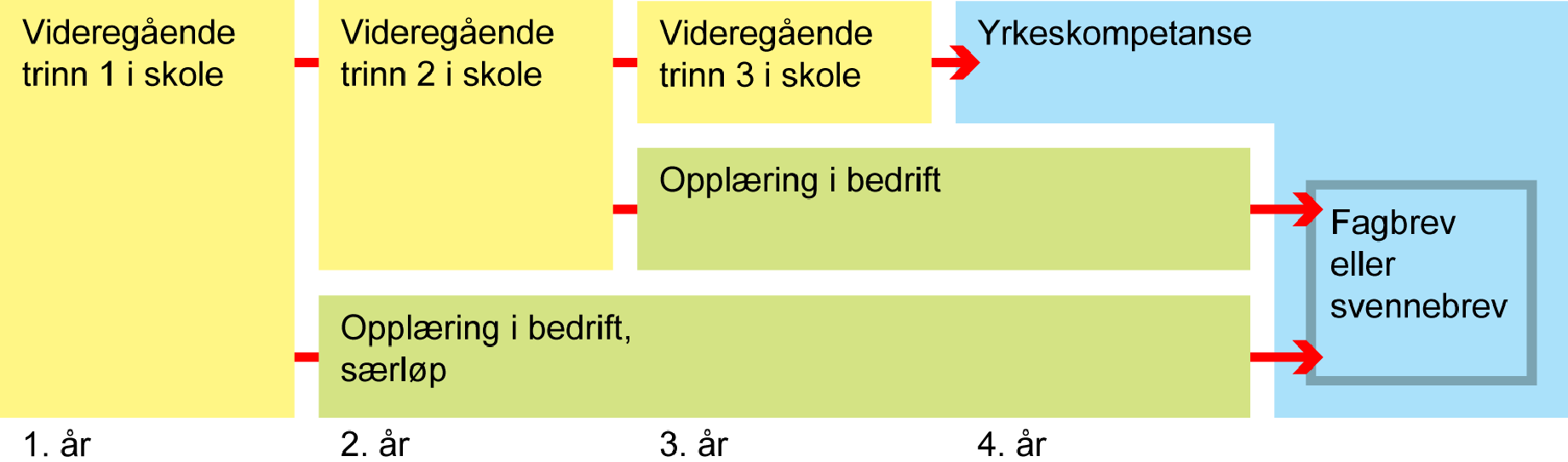 Yrkeskompetanse får du oftest ved     kombinasjonen av skole og læretid (2 + 2)
Obs 1: Ikke rett på læreplass
Obs 2: Orden og oppførsel
Påbygging til generell studiekompetanse fra yrkesfag
Du kan oppnå generell studiekompetanse ved å fullføre og bestå vg3 påbygg etter:

- Fullført og bestått vg1 og vg2 yrkesfag 
- Oppnådd yrkeskompetanse


Det året har du 10 t norsk, 5 t historie, 5 t matematikk, 3 t naturfag, 2 t krøv. og 5 t valgbart programfag i uka.
Videregående opplæring
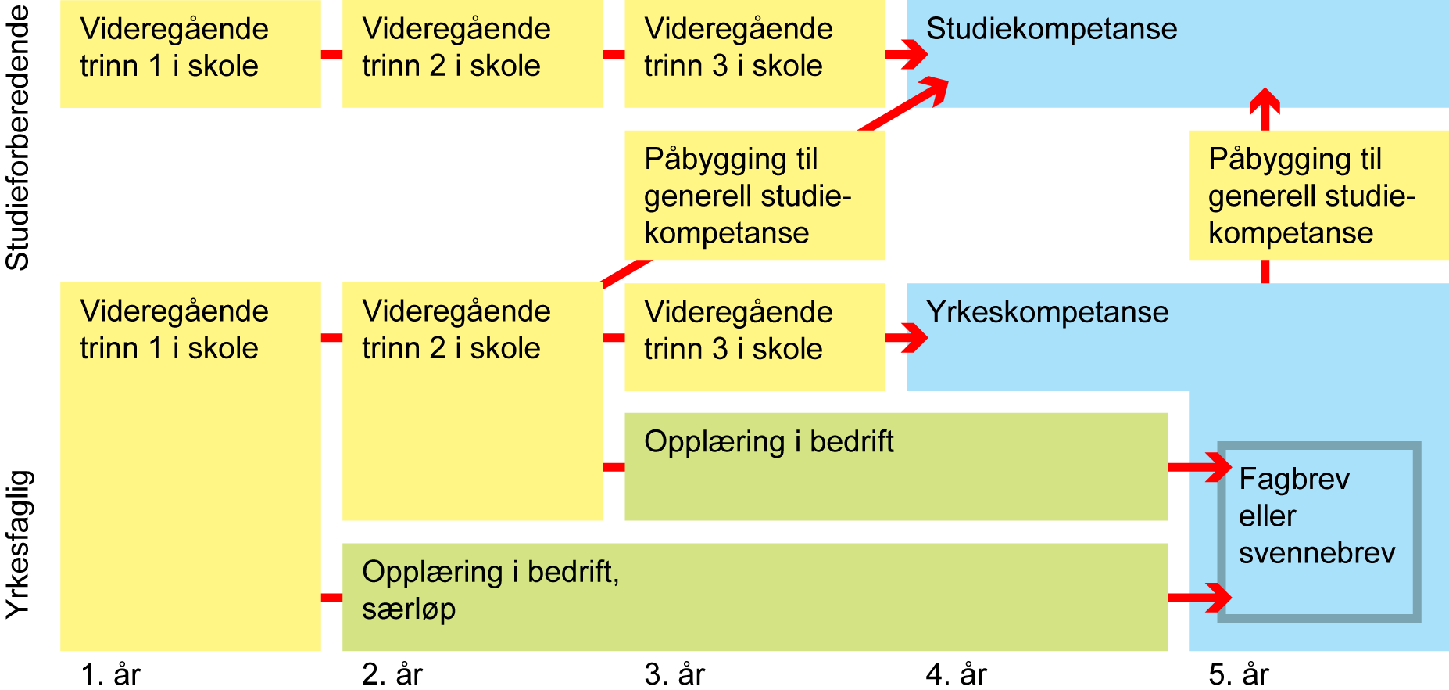 Grunnkompetanse
Ikke alle kan makte studiekompetanse eller fagbrev. De har samme rett til videregående opplæring. 
 
Mange tilrettelagte tilbud.

Vi samarbeider med foreldre og vgs. om dette.
Lynkurs i videregående opplæring
https://www.youtube.com/watch?v=wN5_E1Kmo14

                          ( 3min. + reklame)
Inntak til videregående skole
Karakterene dine i ungdomsskolen kan bety mye for om du kommer inn på 1., 2. eller 3. valget.

Alle karakterer på vitnemålet summeres, divideres på antallet og multipliseres med 10.

Inntak tidlig i juli. 
   Suppleringsinntak juli/august.
Veien frem til søknadsfrist 1.3.23
Utviklingssamtale uke 
Hospitering i vgs. i 4.- 8. desember 
   (3 dager/3 utdanningsprogram?)
Åpen dag vgs. uke 44, oktober/november
Individuell veiledning + udv 
MinID (obs, noen har allerede bruker) Aktiveringskode må bestilles.
Ukeplan/hjemmesiden til Vigvoll (Rådgiver)
Arbeidsuka
uke 2 (8. – 12. jan.)
skolen tildeles arbeidsplasser
ser på ønsker til vgs.
kan skaffe arbeidsplass selv, men må godkjennes av rådgiver før elevene ringer/tar kontakt. NB!!
Hvilke yrker trenger vi i Agder
Yrkesfag aug-23 - Håvard Jakobsen (vimeo.com)